Государственное бюджетное образовательное учреждение дополнительного образования (повышение квалификации)  специалистов
«Мордовский  республиканский институт образования»
Кафедра гуманитарного образования

                   КУРСОВОЙ ПРОЕКТ
«Развитие речи на уроках русского языка и литературы»
Выполнила: Егораева Е.Н.                                                                 учитель русского языка и литературы                                            МБОУ «Медаевская ООШ» Чамзинского муниципального   района РМ
Проверила: Чебулаева Е.Е. методист кафедры гуманитарного образования МРИО
Саранск 2015г.
СОДЕРЖАНИЕ
1. Введение. Актуальность темы.
2. Из истории вопроса.
3. Причины малого словарного запаса.
4. Что такое речь?
5. Система работы по развитию речи.
6. Практическая часть.
7. Список используемой литературы
Введение.
Развитость речи – это показатель уровня культуры человека, его интеллекта, кругозора.
Развитая речь – это прекрасный инструмент познания, удобное и необходимое средство общения и, наконец, зеркало мышления. Речевые умения являются составной частью коммуникативной культуры. В понятие «коммуникативная культура» входит устная и письменная речь, характеризующаяся точностью, образностью, выразительностью.
Актуальность темы.
Требования государственного стандарта формировать коммуникативную компетенцию учащихся предполагают развитие умения говорить, слушать, понимать, рассуждать на заданные темы, создавать собственные тексты. Успех во многом зависит от способности, речевой и общей культуры учащихся, однако многое зависит и от учителя русского языка. Речевые навыки нужно отрабатывать специально, опираясь на изученный грамматический материал, систематически, проявляя настойчивость. Только в таком случае можно получить ощутимый результат.
Из истории вопроса
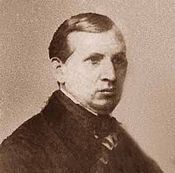 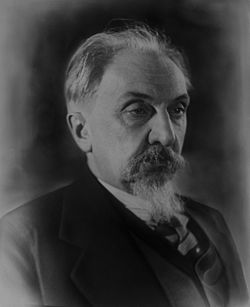 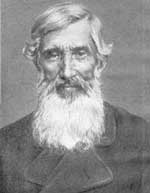 И.И.Срезневский
Л.В.Щерба
Ф.И.Буслаев
В гуманитарных науках исследованию речи уделяется большое внимание. Накоплен научный материал в области лингвистики и методики развития речи: работы Ф.И.Буслаева, И.И. Срезневского, Н.Ф.Бунакова, Л.В.Щербы, Э.В.Кузнецовой.
Исследования вышеуказанных авторов были использованы в методике преподавания русского языка как основы формирования речевых умений и навыков учащихся.
Из истории вопроса
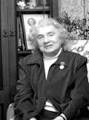 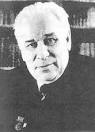 Баранов
Т.А.Ладыженская
Т.А.Ладыженская, В.И.Капинос, М.Т.Львов научно обосновали и разработали систему обучения связной речи, которая легла в основу соответствующего раздела действующей программы по русскому языку. Но, несмотря на имеющиеся разработки в области развития связной речи, существует тенденция к снижению речевого развития, поскольку, ни для кого ни секрет, что состояние речи современных школьников не удовлетворяет пока возрастающим потребностям устного и письменного общения.
Причины малого словарного запаса
Малый объем словарного запаса объясняется тем, что
интеллектуальное развитие многих школьников не позволяет воспринимать большой объем новой информации, которая наблюдается в лексике современного русского языка (заимствования, неологизмы);
трудностью восприятия материала, неадаптированного к современной жизненной ситуации; тематической разобщенностью материала;
происходит развитие аудио-видео-компьютерных технологий, способствующих получению информации без обращения к литературным (книжным) источникам;
русский язык относится к основным дисциплинам, вызывающим малый интерес современных школьников;
непонимание роли получаемых знаний на данных уроках для будущей жизни.
Что  такое речь?
Понятие «речь» является межпредметным: оно встречается в лингвистической, психологической, методической литературе. Для лингвистов речь – «последовательность знаков языка, построенная по его законам и из его материала в соответствии с требованиями выраженного конкретного содержания (мыслей, чувств, настроений, состояний воли…).                                                                                              Психологи рассматривают речь как сложную систему условных и безусловных рефлексов, как процесс порождения и восприятия высказывания, как вид специфически человеческой деятельности, обеспечивающей общение.
Объектом исследования методистов является речь как предмет общения, поэтому они говорят о «развитии речи». Методисты рассматривают развитие речи с учебно-педагогической точки зрения. В.И.Добромыслов писал: «Термин «развитие речи» — педагогический. Он имеет отношение к учебно-воспитательному процессу, который осуществляется в том или ином учебном заведении». 
Этот процесс двусторонний, он затрагивает деятельность учителя, который развивает речь детей, и деятельность детей, речь которых развивается.
Обратившись к Словарю русского языка под редакцией С.И.Ожегова, читаем, что развитие речи – это «процесс закономерного изменения, перехода из одного состояния в другое, более совершенное».
Речь – «способность говорить, говорение».
Система работы по развитию речи
1.Связь работы по развитию речи с жизненными впечатлениями обучающихся («пиши и говори о том, что видел, пережил»);
2.Взаимосвязь устной и письменной речи;
3.Связь с изучением русского языка, уроками литературы и внеклассного чтения;
4.Опора на межпредметные связи.
Работа по развитию речи в старших классах включает в себя развитие следующих умений:
1.Осмысливать тему, соблюдая ее границы;
2.Составлять план высказывания;
3.Отбирать материал, касающийся создания высказывания;
4.Излагать материал последовательно;
5.Собирать материал и систематизировать его;
6.Строить свое высказывание в определенном жанре;
7.Использовать различные синонимические средства языка;
8.Составлять конспект и тезисы;
9.Делать сообщение, доклад, выступление.
Практическая часть
Различные типы упражнений по развитию речи:

Разделить данные слова на группы в зависимости от значения, выраженного корнем, приставкой, суффиксом.
Конструирование слов.
Составление словосочетаний и предложений.
Развитие языкового чутья:
А) какое слово лишнее?
Б) каким словом можно назвать предмет, признак, действие?
Образование слов: от данных слов образовать слова какой-либо части речи.
Словарная работа на уроках. 
                                                                      Огромную роль играет проведение на всех уроках словарной работы (пояснение лексического значения и правильность написания) в целях обогащения словарного запаса учащихся. Система работы над словом:
Запись слова.
Произнесение слова в соответствии с орфоэпической нормой.
Повторение с классом (проговаривание слова хором в соответствии с орфоэпической нормой).
Проговаривание по буквам (орфографическое проговаривание).
Запись слова.
Толкование лексического значения слова (использование словарей, составление синонимического ряда).
Составление учениками словосочетаний, предложений с последующей записью их в тетрадь.
Рассмотренное на уроке слово должно «работать» в ходе всего урока.
Типы упражнений:
Словотолкование;
Группировка по тематике;
Анализ образцовых текстов;
Составление словосочетаний, предложений, связного текста.
работа над формой слова, типа:
А) выбери правильную форму слов;
Б) поставь слово в форме определенного падежа, числа…
В) просклоняй, проспрягай слово;
Г) замени неправильную форму слова правильной.
Словарно- орфографическая работа
Зрительный диктант:
Пишу на карточках, доске слов, например: преодолеть, препятствие. Потом мы их проговариваем, выделяем безударную гласную, а затем пишем по памяти.  Картинный диктант:
Показываю карточку-картинку, дети называют изображенный на ней предмет, записывают слово, обозначающее этот предмет, ставят ударение и выделяют безударные гласные                                                                   Словарный диктант с использованием загадок:
Читаю загадку, дети ее отгадывают и объясняют, по каким признакам они нашли отгадку.
Затем записывают отгадку, выделяя орфограмму.
Например, тема «Правописание гласных после шипящих и Ц» :
Не моторы, а гудят,
Не пилоты, а летят,
Не змеи, а жалят.
(пчелы)
Работа со словарём                                                                                                       Памятка « Как работать со словарём».
Тщательно изучи предисловие к словарю.
Знакомство со словарём осуществляй по плану:
Назначение словаря;
Характер и содержание словника;
Порядок расположения слов;
Структура словарной статьи;
Система помет;
Система иллюстраций;
Правила пользования словарём.
Пользуясь словарём, определите, у каких из данных слов есть омонимы, а какие из них являются многозначными:болеть, броня, везти, величина, дело, дрогнуть, класс, манера. 

   Вспомните 20 пословиц, построенных на использовании антонимов, таких, например, как: больной – здоровый, мягко – жестко, утро – вечер, свет – тьма.
За справками обращайтесь к словарю антонимов.
Упражнения игрового характера.
Игра «Перевертыш»
Замени в каждой паре слов синоним – антонимом, а антоним – синонимом.
Например: грусть, тоска (радость); жара, зной (холод).
Особое внимание уделяю заданиям типа: «Устранить недочеты в употреблении…»
Предлагаю такие задания не только после работы над сочинениями и изложениями, но и на обычных уроках.
 «Корректор»:
Найти ошибку в выборе слова, типа:
Солдаты (принимали) давали присягу.
(Молодой) юноша признался в том, что хочет испытать себя в спорте.
Исправьте ошибки в употреблении однокоренных слов, заменив одно из них синонимом или частично изменив строй предложения.
Трудно найти человека, который не чувствовал бы чувства гордости за наших спортсменов – победителей.
Он вполне ясно объяснил вам это.
В статье приводится небольшая выписка из письма без подписи.
Исправьте ошибки в толковом словаре Пети Ошибкина:
Западня – квартира с окнами на запад.
Маховик – регулировщик на перекрёстке.
Застрельщик – браконьер.
Найди лишнее слово:
Мальчик ушиб коленоноги.
Робинзоны ослабели от недоедания пищи.
Конкурс чтецов будет проходить в феврале месяце.
Многие города были превращены в руины и развалины.
Использование произведений живописи на уроках русского языка.

Картины, воздействуя на органы чувств, дают возможность воспринимать действительность более глубоко, способствуют развитию эмоциональной сферы человека, его мышления и на этой основе формированию мыслительных и речевых процессов. Работа по картине погружает уч-ся в изображаемый художником мир, позволяет реализовать положение о соотношении языка и культуры, коммуникативности и культуроведения.
Вопросы для первичного восприятия картины:

Что вы видите на картине?
Что изображено в центре картины?
Что вы видите на заднем плане?
Не каком фоне изображены предметы?
Какое время года изображено на картине?
Какой день показал художник?
Что прежде всего привлекло ваше внимание? Почему?
Какие цвета использовал художник?
Какой цвет преобладает?
Кто главный герой картины? Как вы догадались?
Что можно сказать о главном герое?
Почему художник дал такое название картине?
Как бы вы ее назвали?
Нравится ли вам картина? Почему?
Какое настроение она вызывает? Почему?
Для формирования монологической речи целесообразны следующие задания:

Рассмотрите внимательно картину, обратите внимание на…
Составьте предложения на тему этой картины.
Назовите признаки предметов картины (цвет, объем, формы). Составьте с этими словосочетаниями предложения, а затем объедините их в связный текст.
Составьте описание картины по плану, записанному на доске.
Составьте описание картины по опорным словам, записанным на доске (можно попросить определить их самостоятельно).
Выразите свое отношение к картине.
Опишите ситуацию, изображенную на картине.
Составьте план описания картины, выбрав подходящие фразы из предложенных.
На следующем этапе вопросно-ответные упражнения на говорение носят более творческий характер, интеграционный, они объединяют в вопросы частное и общее, содержание и форму, ставятся вопросы, требующие обоснования собственного понимания картины, например:
Почему художник захотел изобразить именно эти предметы? (это время года, этот пейзаж…)
Почему художник использовал контрастные цвета в изображении?
Как художник относится к своим героям? Докажите свое мнение.
К какому жанру живописи вы отнесете эту картину? Почему?
Формы внеклассной работы:

КВН
Грамматические турниры
Конкурсные программы
Викторины
Литературные гостиные
Лингвистические эстафеты
Устные журналы
Олимпиады
Праздники
Недели русского языка и литературы
Список использованной литературы                                                                       Власенков А.И. Развивающее обучение русскому языку. – М.: Просвещение, 1982.
Выготский А.С. Вопросы детской психологии. СПб.: Союз, 1997.
Головин Б.Н. Введение в языкознание. – М.: Просвещение, 1997.
Ладыженская Т.А. Система работы по развитию связной речи уч-ся. – М.: Просвещение, 1975.
Львов М.Р. Методика развития речи младших школьников. – М.: просвещение, 1985.
Никитина Е.И. Русская речь: Учеб. пособие по развитию связной речи для 5 – 7 кл. средней школы.
Ожегов С.И. Словарь русского языка. – М.: «Русский язык», 1989.
Пленкин Н.А. Уроки развития речи. 5 – 9 кл. – М.: Просвещение, 1996.
Программа для общеобразовательных учебных заведений. Русский язык. 5 – 9 класс.